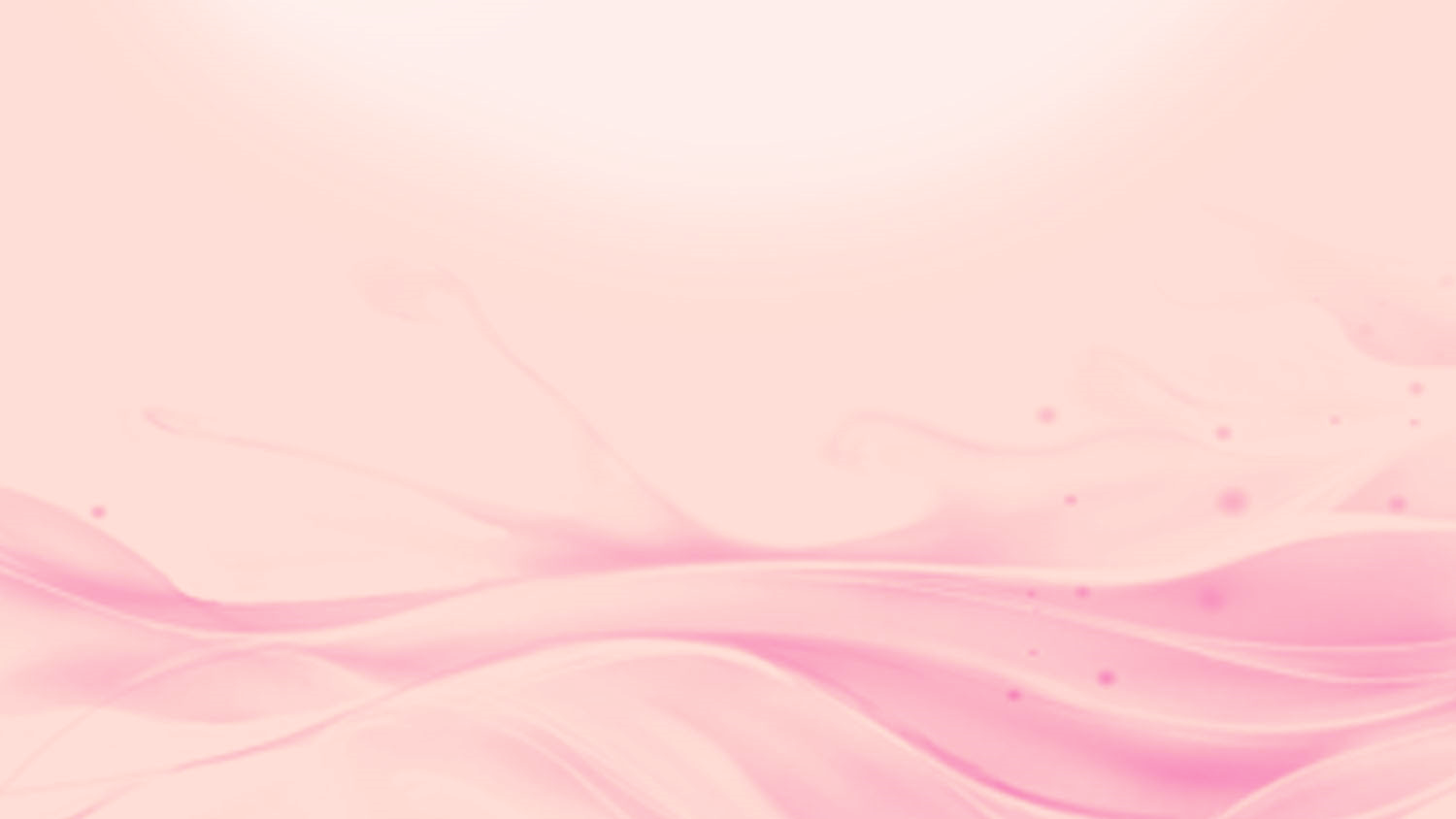 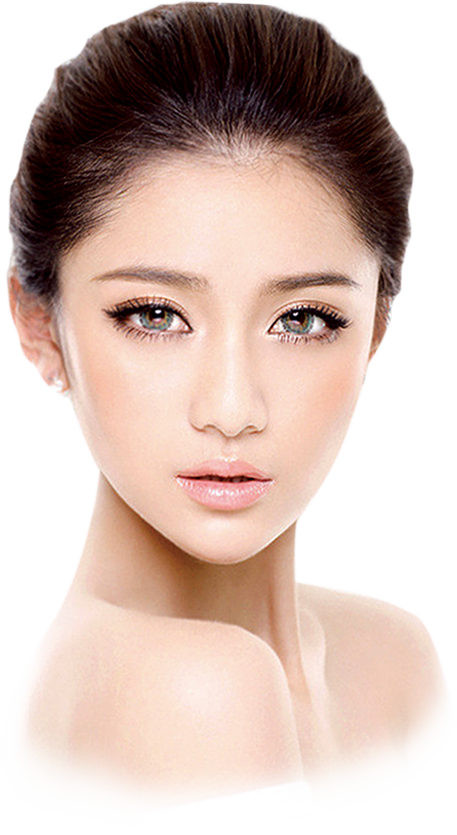 20XX POWERPOINT
美容美体动态PPT模板

单击此处添加您的副标题文字
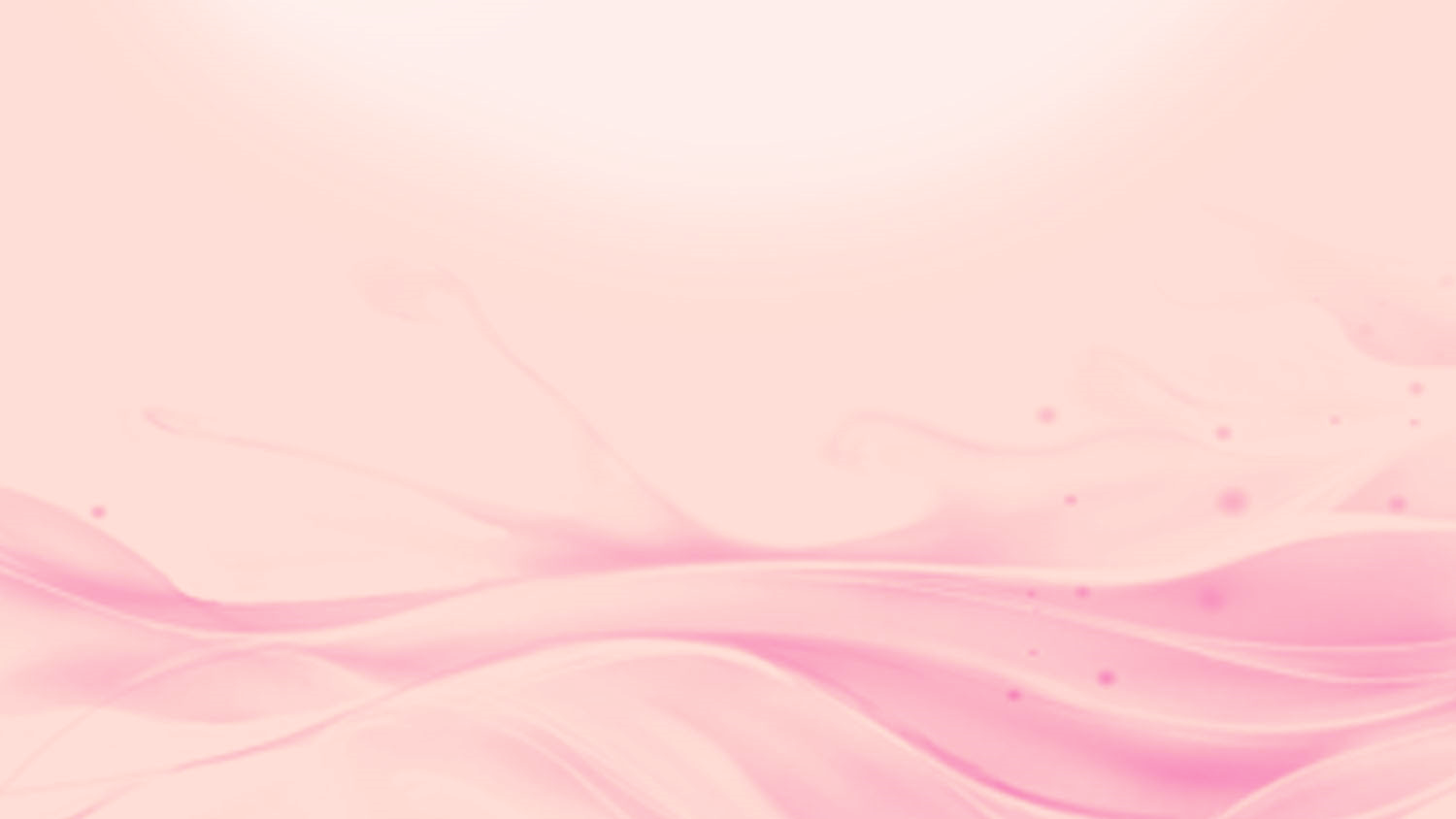 目 录
CONTENT
A
单击此处添加文字标题
单击此处添加文字标题
B
C
单击此处添加文字标题
单击此处添加文字标题
D
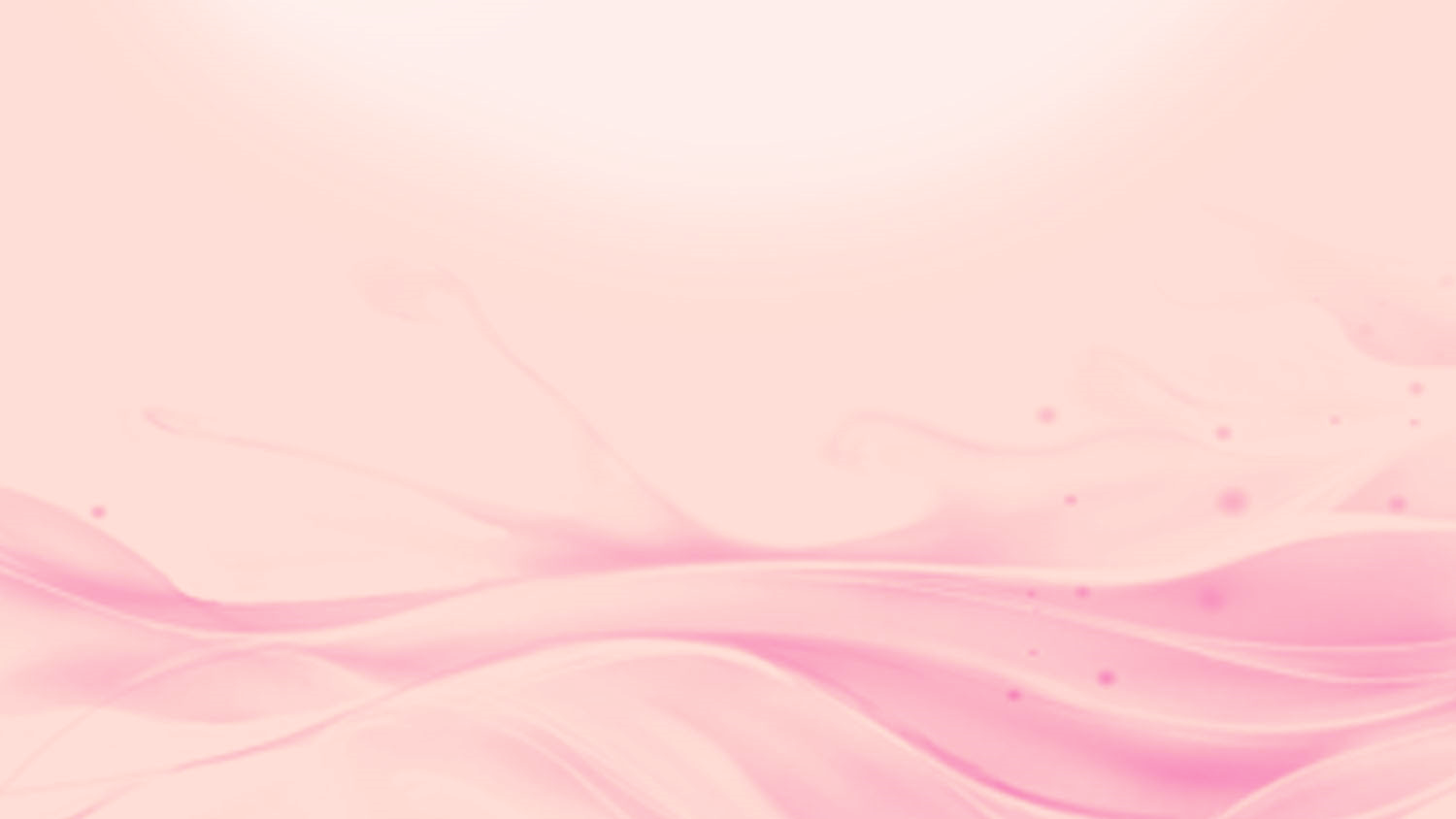 01
单击添加文字标题
PART ONE
Lorem ipsum dolor sit amet
Lorem ipsum dolor sit amet
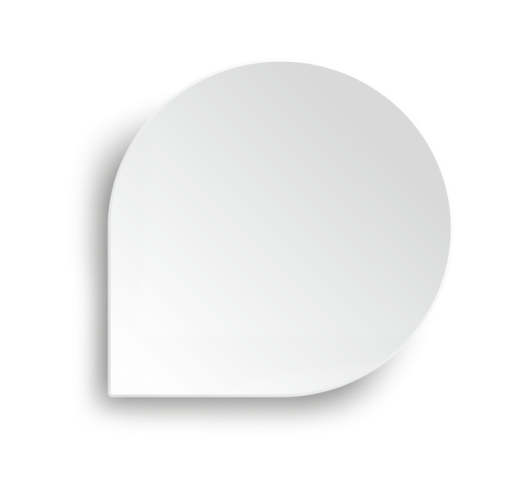 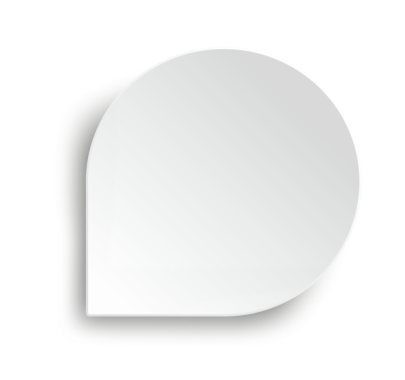 添加你的文字
01
单击此处添加段落文本单击此处添加段落文本单击此处添加段落文本单击此处添加段落文本单击此处添加段落文本
02
输入标题
输入标题
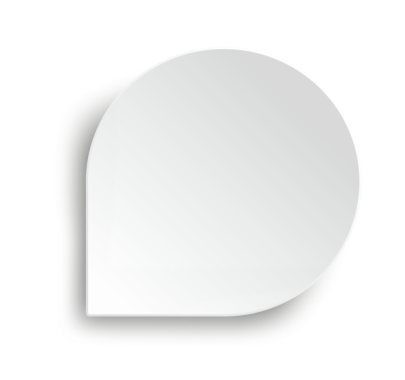 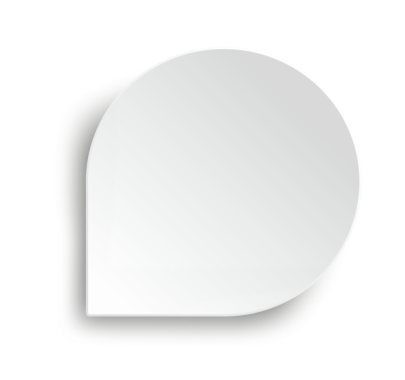 添加你的文字
04
03
单击此处添加段落文本单击此处添加段落文本单击此处添加段落文本单击此处添加段落文本单击此处添加段落文本
输入标题
输入标题
单击添加详细文字说明或复制文本黏贴自此右键只保留文字单击添加详细文字说明
单击添加详细文字说明或复制文本黏贴自此右键只保留文字单击添加详细文字说明
01
02
添加标题
添加标题
单击添加详细文字说明或复制文本黏贴自此右键只保留文字单击添加详细文字说明
单击添加详细文字说明或复制文本黏贴自此右键只保留文字单击添加详细文字说明
03
04
添加标题
添加标题
添加你的文字
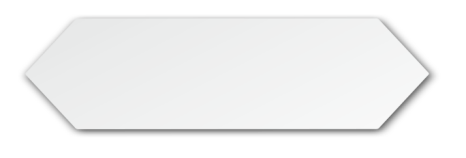 单击此处添加段落文本单击此处添加段落文本
单击此处添加段落文本单击此处添加段落文本单击此处添加段落文本单击此处添加段落文本单击此处添加段落文本单击此处添加段落文本单击此处添加段落文本单击此处添加段落文本单击此处添加段落文本单击此处添加段落文本单击此处添加段落文本单击此处添加段落文本单击此处添加段落文本单击此处添加段落文本单击此处添加段落文本单击此处添加段落文本单击此处添加段落文本单击此处添加段落文本单击此处添加段落文本单击此处添加段落文本
01
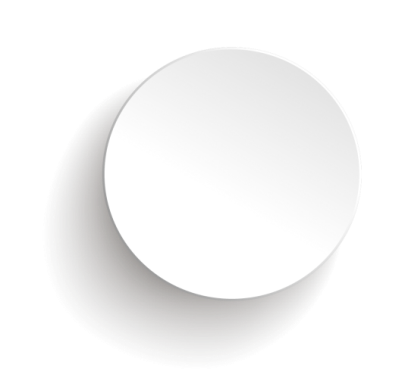 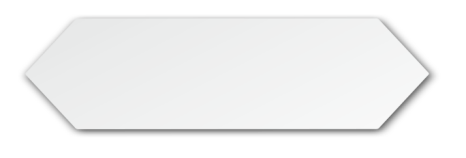 单击此处添加段落文本单击此处添加段落文本
02
输入标题
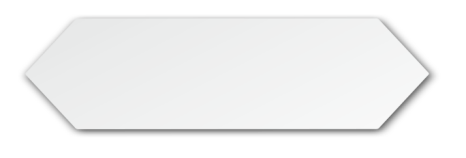 单击此处添加段落文本单击此处添加段落文本
03
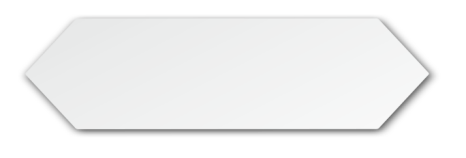 单击此处添加段落文本单击此处添加段落文本
04
单击此处添加段落文本单击此处添加段落文本单击此处添加段落文本
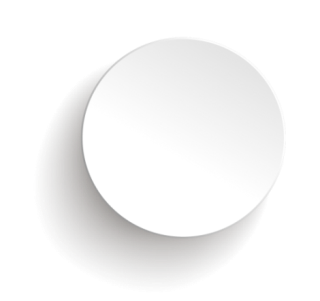 单击此处添加段落文本单击此处添加段落文本单击此处添加段落文本单击此处添加段落文本
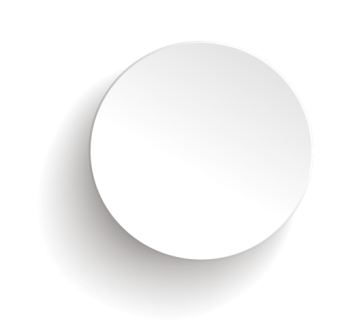 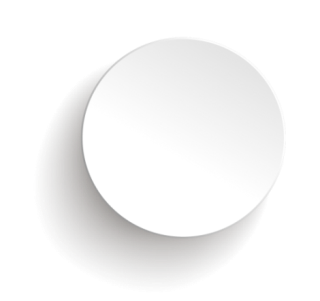 输入标题
输入标题
输入标题
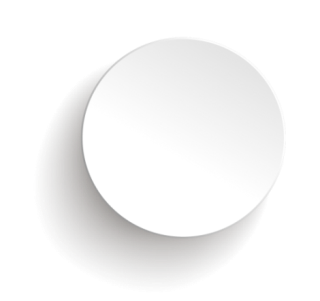 单击此处添加段落文本单击此处添加段落文本单击此处添加段落文本单击此处添加段落文本
输入标题
单击此处添加段落文本单击此处添加段落文本单击此处添加段落文本单击此处添加段落文本
单击此处添加文本
单击此处添加文本
单击此处添加文本
单击此处添加文本
单击此处添加文本
单击此处添加文本
单击此处添加文本
单击此处添加文本
单击此处添加文本
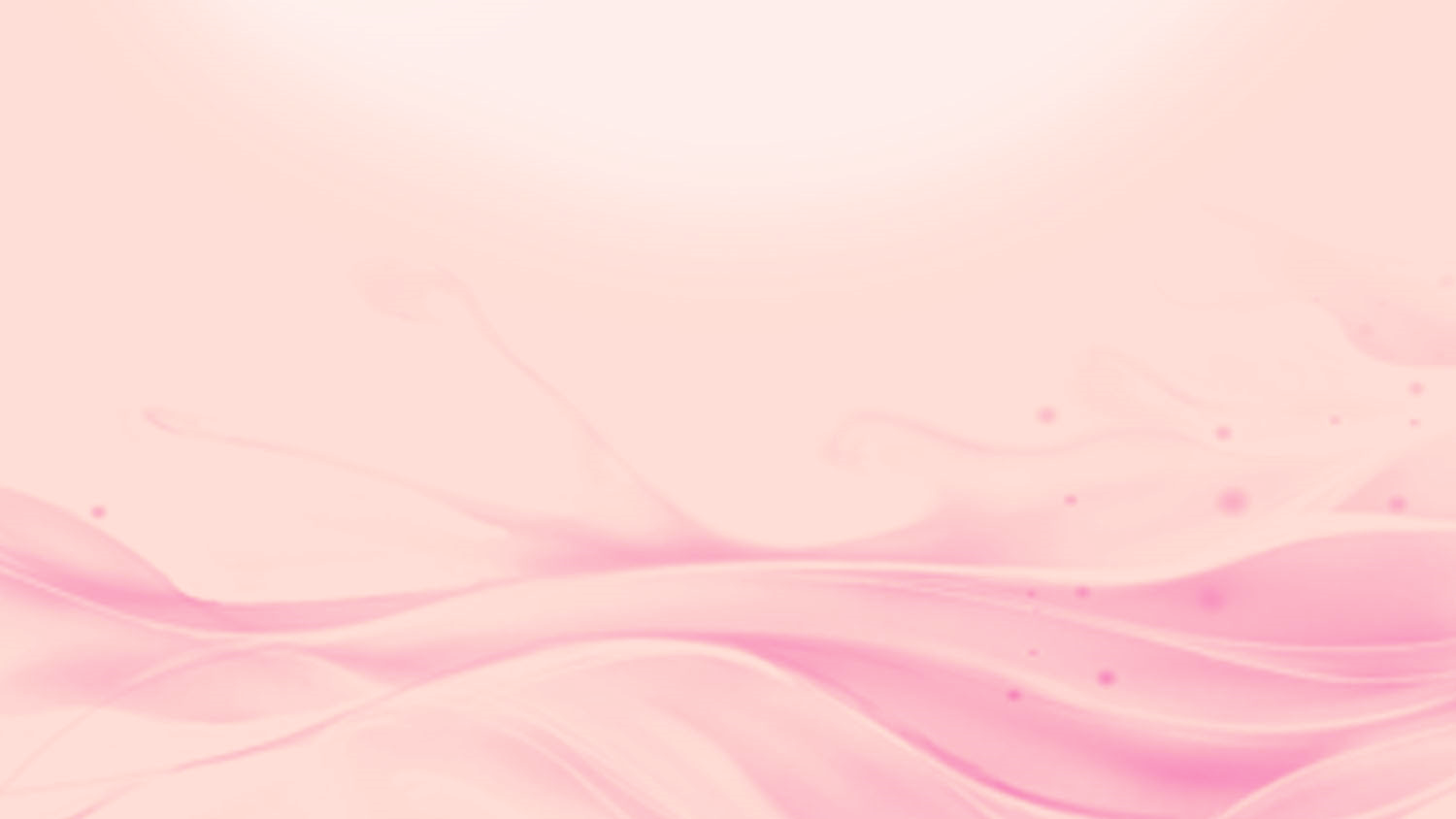 02
单击添加文字标题
PART TWO
Lorem ipsum dolor sit amet
Lorem ipsum dolor sit amet
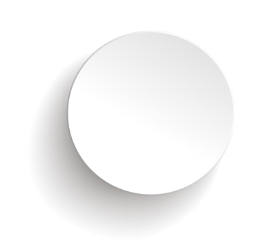 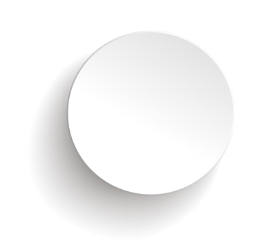 单击添加标题
单击添加标题
输入文字
输入文字
单击此处添加段落文本单击此处添加段落文本
单击此处添加段落文本单击此处添加段落文本
标题
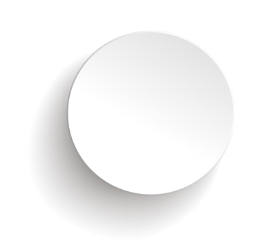 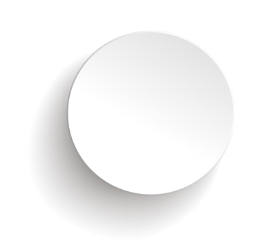 输入文字
输入文字
单击添加标题
单击添加标题
单击此处添加段落文本单击此处添加段落文本
单击此处添加段落文本单击此处添加段落文本
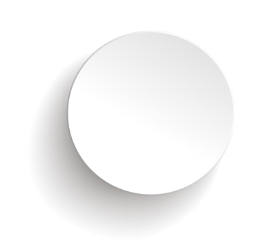 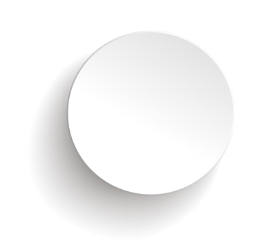 输入文字
输入文字
单击添加标题
单击添加标题
单击此处添加段落文本单击此处添加段落文本
单击此处添加段落文本单击此处添加段落文本
公司代用名等添加标题
点击添加文字说明详情介绍点击添加文字说明详情介绍点击添加文字说明详情介绍点击添加文字说明详情介绍
        点击添加文字说明详情介绍点击添加文字说明详情介绍点击添加文字说明详情介绍点击添加文字说明详情介绍
        点击添加文字说明详情介绍点击添加文字说明详情介绍点击添加文字说明详情介绍点击添加文字说明详情介绍
在此点击添加图片的描述内容详情在此点击添加图片内容详情在此点击添加图片
01
添加标题
在此点击添加图片的描述内容详情在此点击添加图片内容详情在此点击添加图片
02
添加标题
03
在此点击添加图片的描述内容详情在此点击添加图片内容详情在此点击添加图片
添加标题
04
在此点击添加图片的描述内容详情在此点击添加图片内容详情在此点击添加图片
添加标题
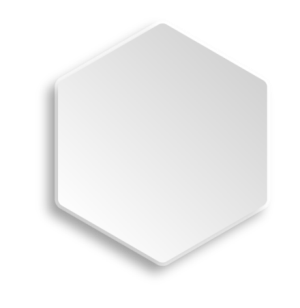 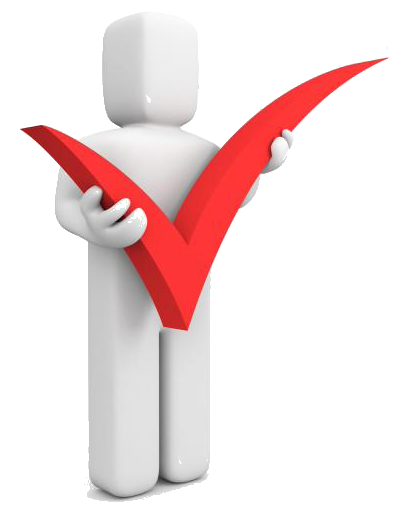 输入文字
添加你的文字添加你的文字添加你的文字添加你的文字
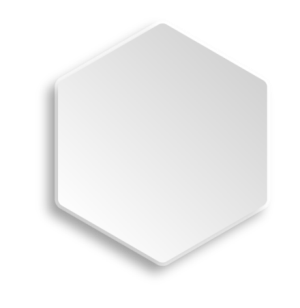 单击此处添加段落文本单击此处添加段落文本单击此处添加段落文本
输入文字
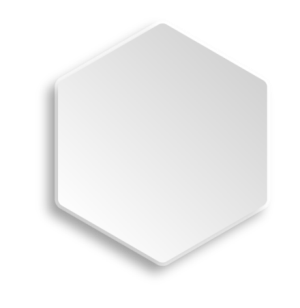 添加你的文字添加你的文字添加你的文字添加你的文字
输入文字
添加标题
单击添加详细文字说明，或复制文本黏贴自此右键只保留文字
06
添加标题
添加标题
单击添加详细文字说明，或复制文本黏贴自此右键只保留文字
01
05
添加标题
单击添加详细文字说明，或复制文本黏贴自此右键只保留文字
添加标题
单击添加详细文字说明，或复制文本黏贴自此右键只保留文字
02
04
添加标题
单击添加详细文字说明，或复制文本黏贴自此右键只保留文字
03
添加标题
单击添加详细文字说明，或复制文本黏贴自此右键只保留文字
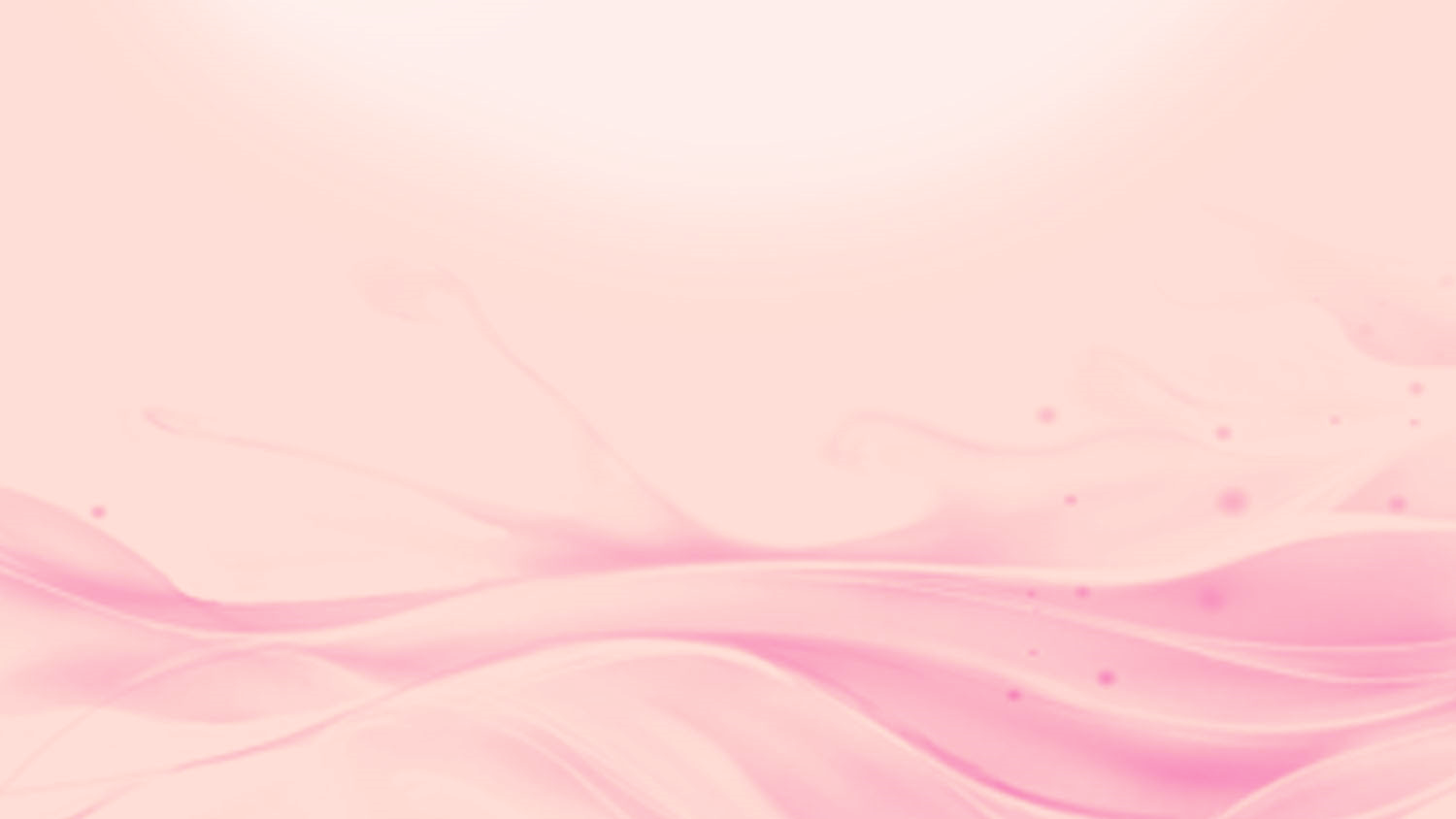 03
单击添加文字标题
PART THREE
Lorem ipsum dolor sit amet
Lorem ipsum dolor sit amet
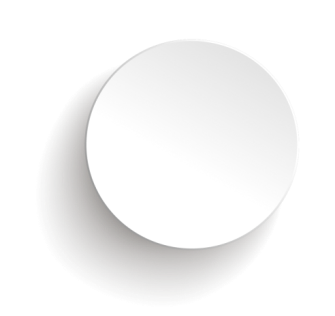 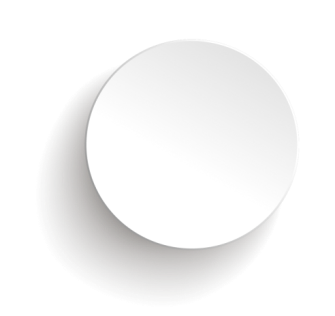 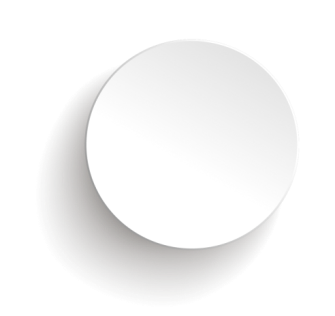 输入标题
输入标题
输入标题
01
02
03
单击此处添加段落文本单击此处添加段落文本单击此处添加段落文本单击此处添加段落文本单击此处添加段落文本单击此处添加段落文本
单击此处添加段落文本单击此处添加段落文本单击此处添加段落文本单击此处添加段落文本单击此处添加段落文本单击此处添加段落文本
单击此处添加段落文本单击此处添加段落文本单击此处添加段落文本单击此处添加段落文本单击此处添加段落文本单击此处添加段落文本
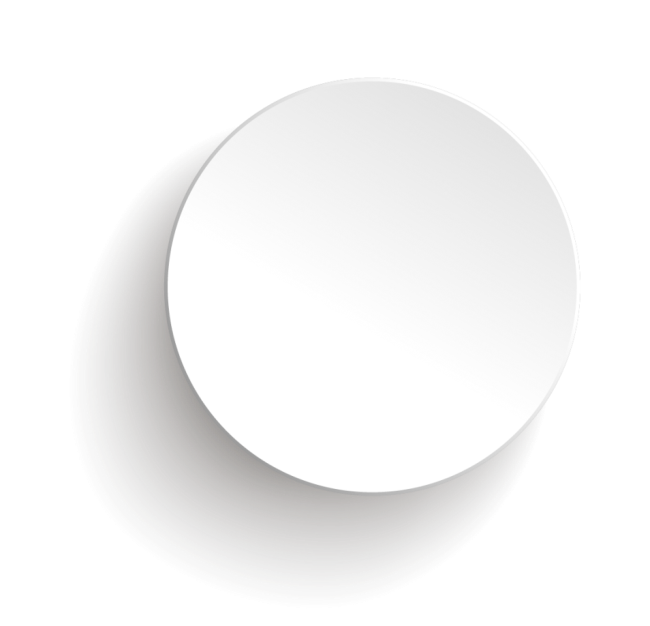 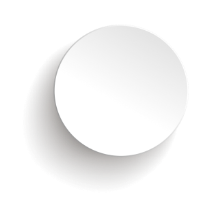 单击添加标题
01
单击此处添加段落文本单击此处添加段落文本
输入标题
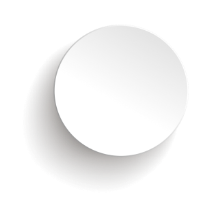 单击添加标题
02
单击此处添加段落文本单击此处添加段落文本
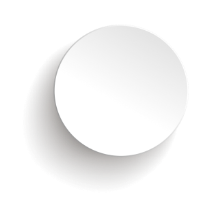 单击添加标题
03
单击此处添加段落文本单击此处添加段落文本
添加标题
添加标题
添加标题
添加标题
在此点击添加图片的描述内容详情在此点击添加图片内容详情在此点击添加图片
在此点击添加图片的描述内容详情在此点击添加图片内容详情在此点击添加图片
在此点击添加图片的描述内容详情在此点击添加图片内容详情在此点击添加图片
在此点击添加图片的描述内容详情在此点击添加图片内容详情在此点击添加图片
01
02
03
04
40%
60%
80%
100%
第二季度
第一季度
第三季度
第四季度
单击添加详细文字说明，或复制文本黏贴自此右键只保留文字
单击添加详细文字说明，或复制文本黏贴自此右键只保留文字
单击添加详细文字说明，或复制文本黏贴自此右键只保留文字
单击添加详细文字说明，或复制文本黏贴自此右键只保留文字
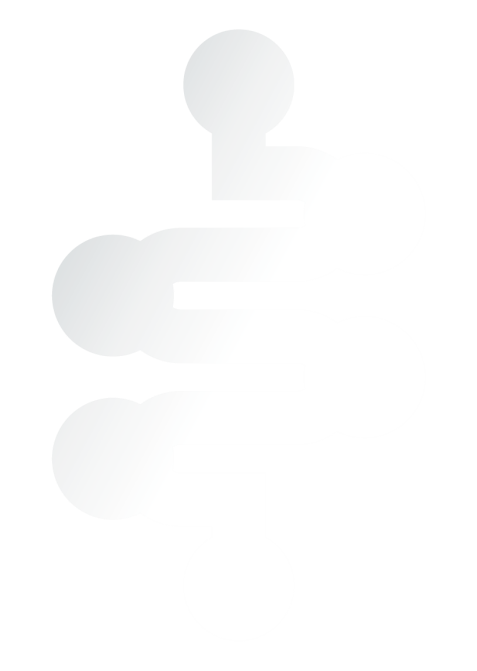 在此录入上述图表的综合描述说明，在此录入上述图表的综合描述说明
标题一
标题二
在此录入上述图表的综合描述说明，在此录入上述图表的综合描述说明
标题三
在此录入上述图表的综合描述说明，在此录入上述图表的综合描述说明
标题四
在此录入上述图表的综合描述说明，在此录入上述图表的综合描述说明
标题五
在此录入上述图表的综合描述说明，在此录入上述图表的综合描述说明
在此录入上述图表的综合描述说明，在此录入上述图表的综合描述说明
标题六
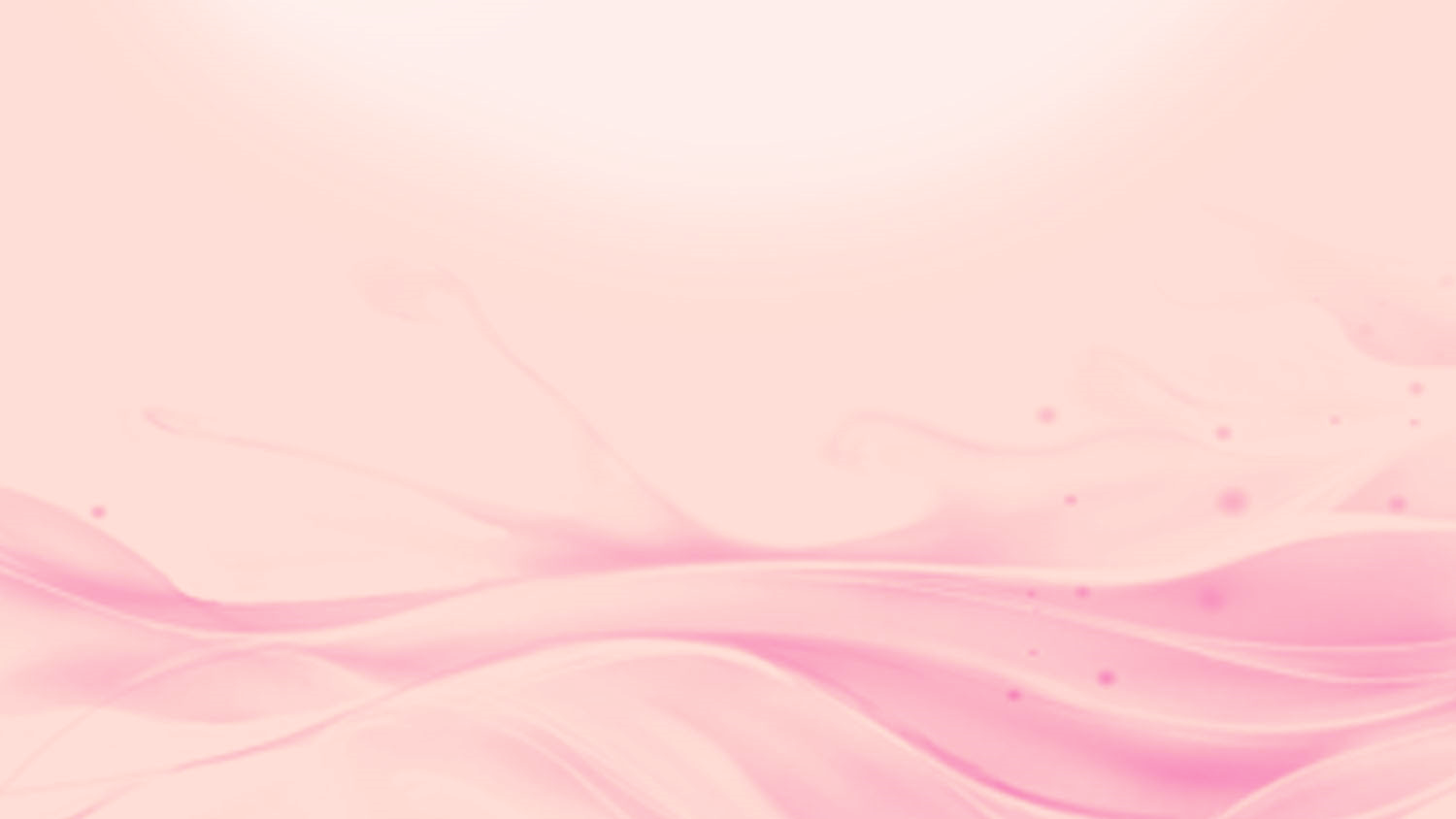 04
单击添加文字标题
PART FOUR
Lorem ipsum dolor sit amet
Lorem ipsum dolor sit amet
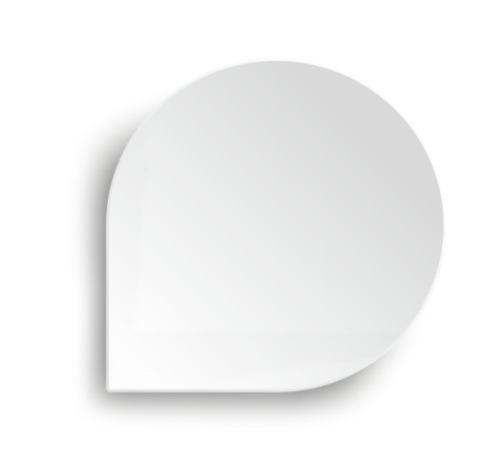 01
单击添加标题
单击此处添加段落文本单击此处添加段落文本单击此处添加段落文本单击此处添加段落文本
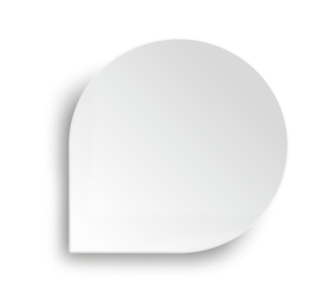 03
输入文字
单击添加标题
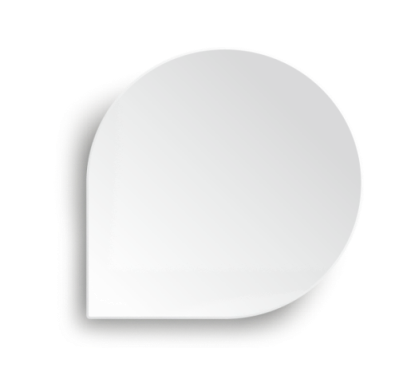 输入文字
单击此处添加段落文本单击此处添加段落文本单击此处添加段落文本单击此处添加段落文本
02
单击添加标题
输入文字
单击此处添加段落文本单击此处添加段落文本单击此处添加段落文本单击此处添加段落文本
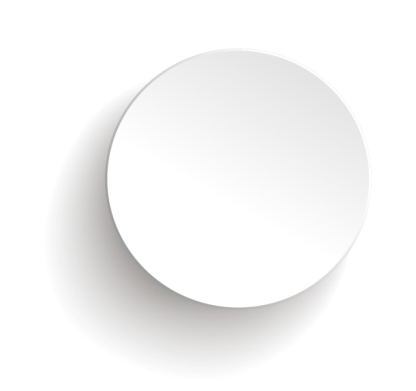 添加你的文字添加你的文字
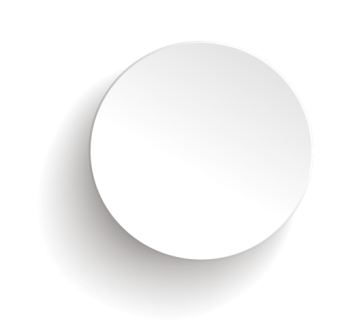 02
01
添加你的文字添加你的文字
输入标题
输入标题
添加你的文字添加你的文字
添加你的文字添加你的文字
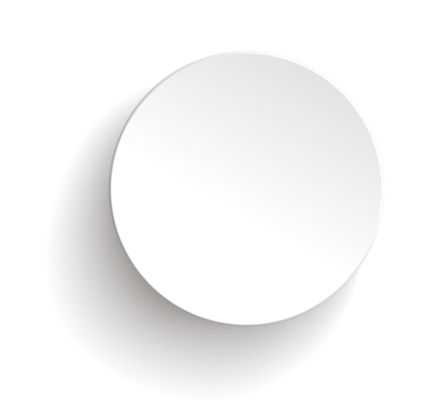 输入标题
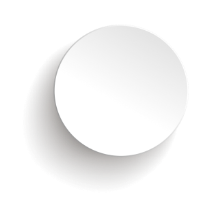 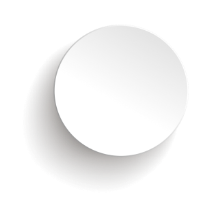 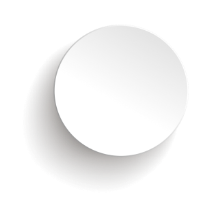 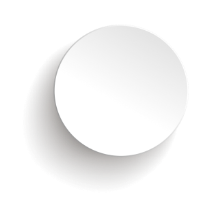 02
03
04
01
单击添加标题
单击添加标题
单击添加标题
单击添加标题
单击此处添加段落文本单击此处添加段落文本
单击此处添加段落文本单击此处添加段落文本
单击此处添加段落文本单击此处添加段落文本
单击此处添加段落文本单击此处添加段落文本
添加标题
添加标题
添加标题
单击添加详细文字说明或复制文本黏贴自此右键只保留文字说明详情内容
单击添加详细文字说明或复制文本黏贴自此右键只保留文字说明详情内容
单击添加详细文字说明或复制文本黏贴自此右键只保留文字说明详情内容
单击添加详细文字说明或复制文本黏贴自此右键只保留文字说明详情内容
添加标题
添加标题
添加标题
单击添加详细文字说明，或复制文本黏贴自此右键只保留文字单击添加详细文字说明，或复制文本黏贴自此右键只保留文字
单击添加详细文字说明，或复制文本黏贴自此右键只保留文字单击添加详细文字说明，或复制文本黏贴自此右键只保留文字
02
01
添加标题
添加标题
单击添加详细文字说明，或复制文本黏贴自此右键只保留文字单击添加详细文字说明，或复制文本黏贴自此右键只保留文字
单击添加详细文字说明，或复制文本黏贴自此右键只保留文字单击添加详细文字说明，或复制文本黏贴自此右键只保留文字
04
03
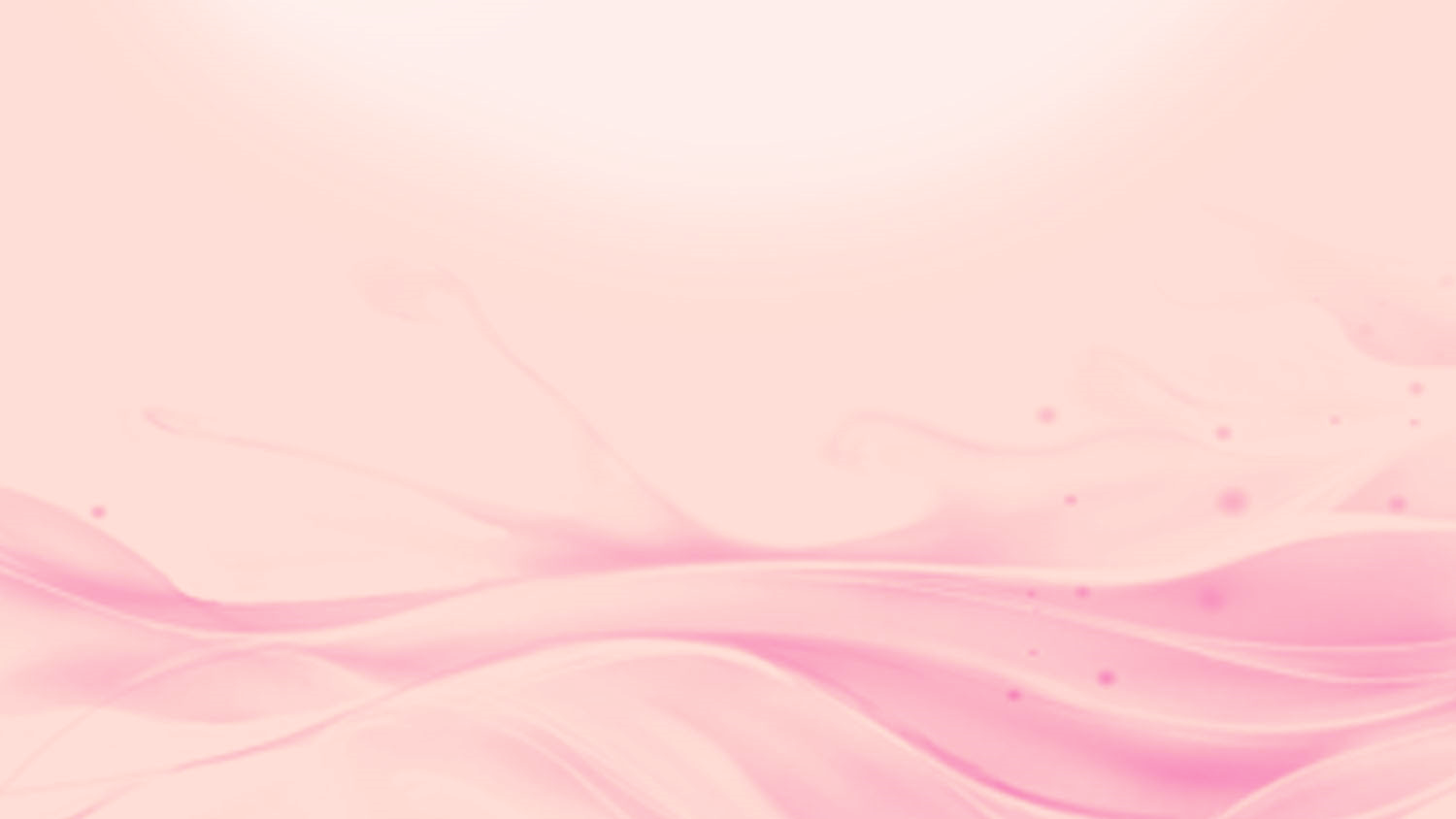 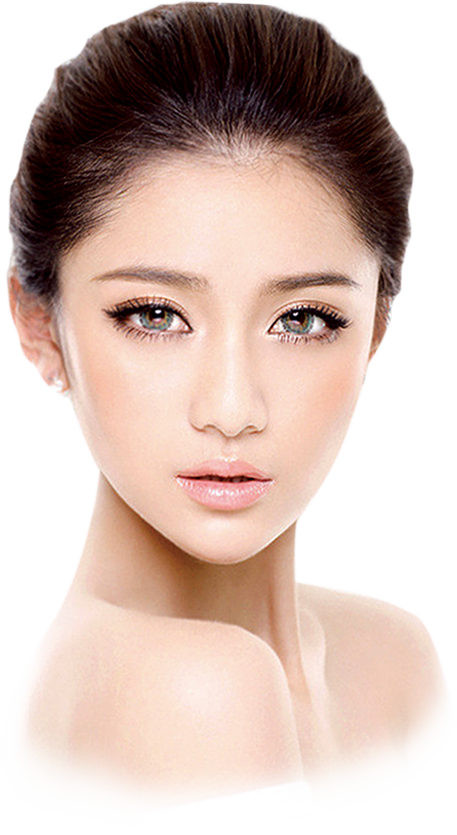 20XX POWERPOINT
感谢观看 THANK YOU

单击此处添加您的副标题文字